2:21-52
2:21-52
Lessons from
childhood:
No matter how hard you try, you can’t baptize cats.
When your Mom is mad at your Dad, don’t let her brush your hair.
If your brother hits you, don’t hit him back.  They always catch the second person.
Never ask your 3-year old brother to hold a tomato.
You can’t trust dogs to watch your food.
Never hold a Dust-Buster® and a cat at the same time.
2:21-52
Lessons from
childhood:
Never wear polka-dot underwear under white shorts.
You can’t hide a piece of broccoli in a glass of milk.
The best place to be when you’re sad is Grandpa’s lap.
2:21-52
Lessons from
adulthood:
I consistently spill things in the same location as to avoid making more than one stain in the carpet.
I know the proper time to give a sincere compliment and also the proper time to say something such as, “It’s definitely an interesting dress.”
I admit with only minor prodding that watching Monday Night Football together does not constitute a “date” or family home night.
2:21-52
Lessons from
adulthood:
I have mastered the art of halfway communication so that I can watch TV and still answer: “uh huh,” “oh, I see what you mean,” etc. at the right time.
I am able to avoid use of the same excuse two-times-in-a-row.
I have learned that a new vacuum cleaner, iron, etc. do not make acceptable anniversary presents.
I see to it that I don’t always sit in the same place on the couch, to avoid making
those unsightly twin-divots.
2:21-52
2:21-52
Lev. 12 ~ rituals after childbirth
v. 3 ~ circumcision on the 8th day
v. 4 ~ 40 days for a boy
v. 5 ~ 80 days for girl
vv. 6-7 ~ the offering was to be yearling lamb as a burnt offering and a dove or pigeon as sin offering
v. 8 ~ if she was too poor, then a dove or a pigeon could be substituted
for the lamb
2:21-52
2:21-52
devout ~ eulabēs
eu = good + lambanō = to hold or to receive
“one who catches well”
2:21-52
2:21-52
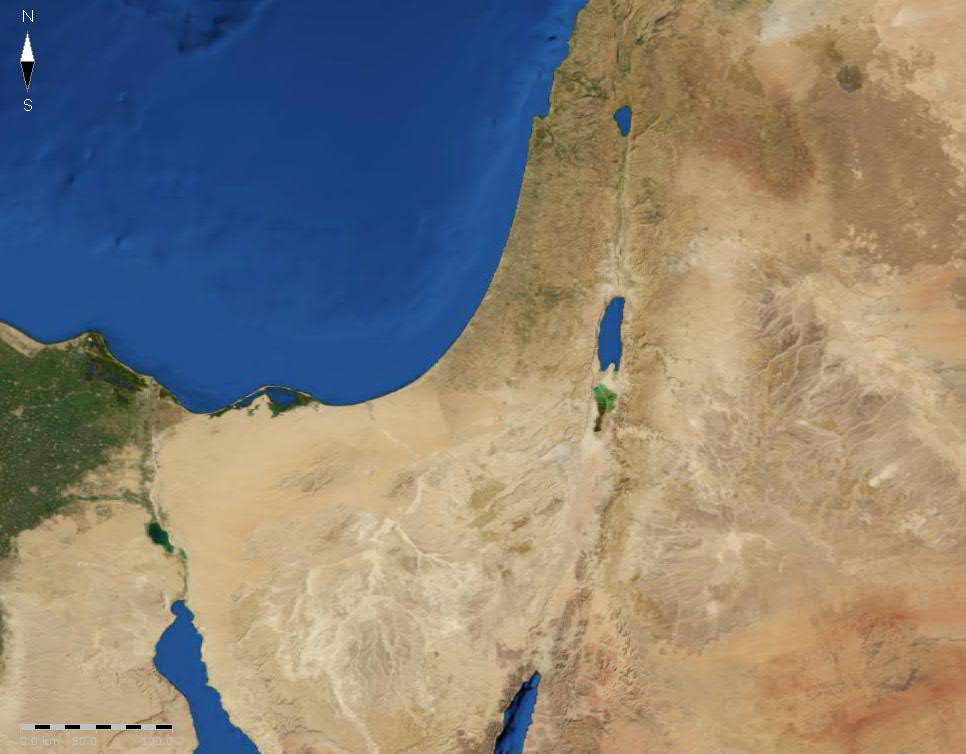 Reuben
Simeon
Judah
605-586 BC
Babylonian Empire
722 BC
Assyrian Empire
537 BC
Persian Empire
Issachar
Zebulun
Dan
“Jews” or “Israelites”
Naphtali
Gad
Asher
Benjamin
Ephraim
Manasseh
2:21-52
Anglo-Israelism (UK and US are the “10 lost tribes”)
b’rit is Hebrew for “covenant”
British
ish is Hebrew for “man” (Gen. 2:14)
Danish
Dan + ish
Chogwash
2:21-52
2:21-52
teachers ~ KJV, doctors – didaskalos
2:21-52
2:21-52
Hillel, the Elder (about 100 years old)
Gamaliel (Hillel’s grandson)
Shammai (strict conservative)
Yochanan ben Zakai  (Hillel’s disciple)
Nicodemus?
2:21-52
2:21-52
astonished (v. 47) ~ existēmi – to be	out of one’s wit; literally, to be beside one’s self
amazed ~ ekplēssō – to be struck with wonder (ie, to be blown away)
2:21-52
2:21-52
NASB, NIV ~ “Didn’t you know I had to be in my Father’s house?”
Literally, “Don’t you know I must be in what My Father is in?”
Or, “Why would you look anyplace else?”
2:21-52
2:21-52
Gen. 49:10 ~ The scepter shall not depart from Judah,
Nor a lawgiver from between his feet,
Until Shiloh comes;
2:21-52
12 yr.
5 BC
3 BC
AD 3
AD 2
4 BC
2 BC
AD 1
AD 4
1 BC
AD 5
AD 6
Capital punishment revoked (c. AD 7)
Jesus’ birth
(ca. 6 BC)
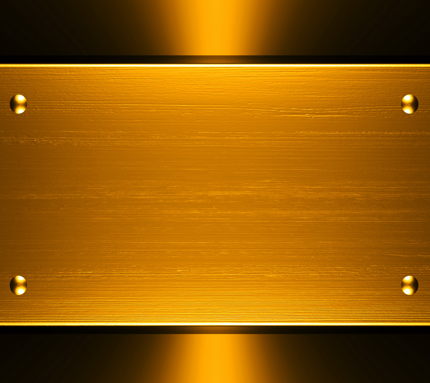 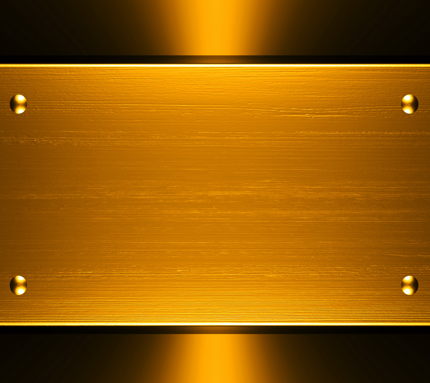 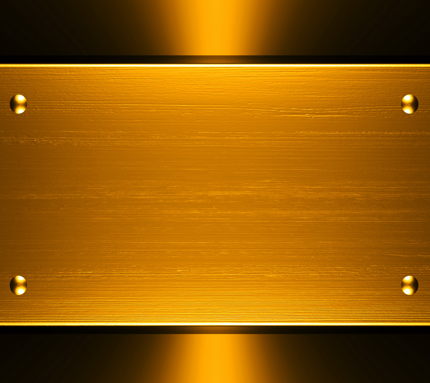 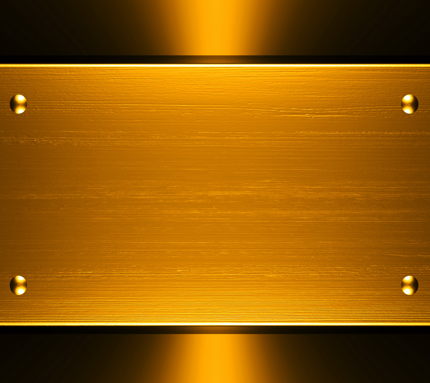 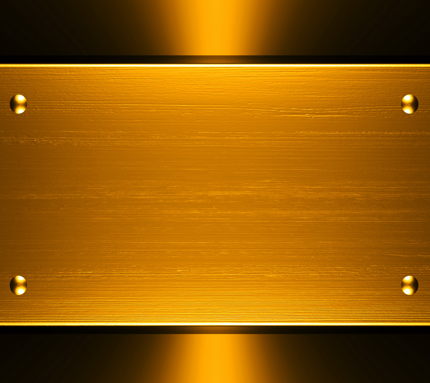 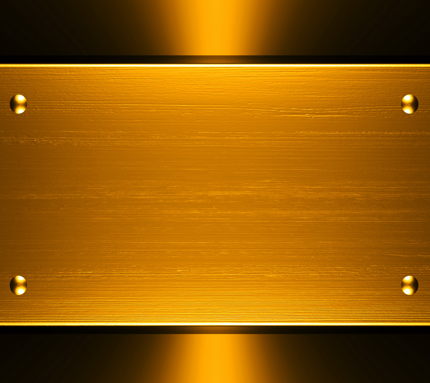 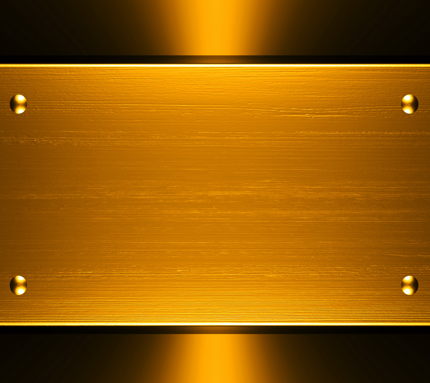 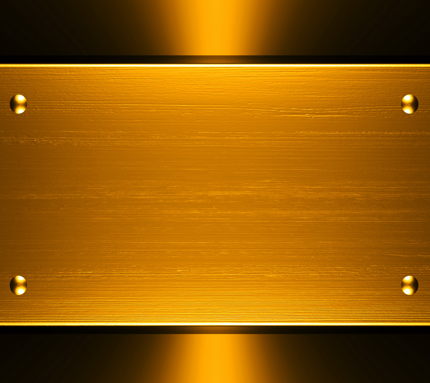 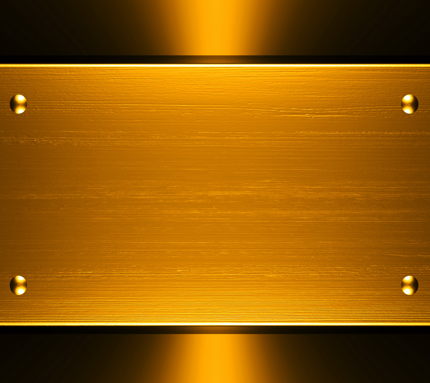 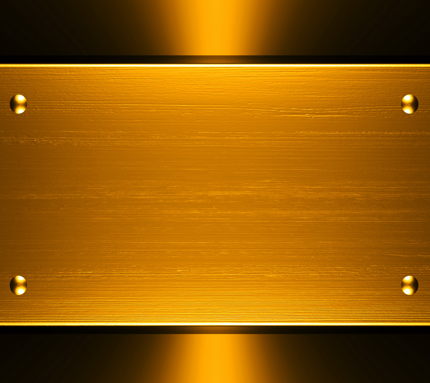 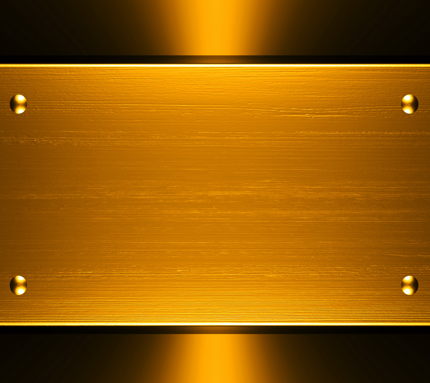 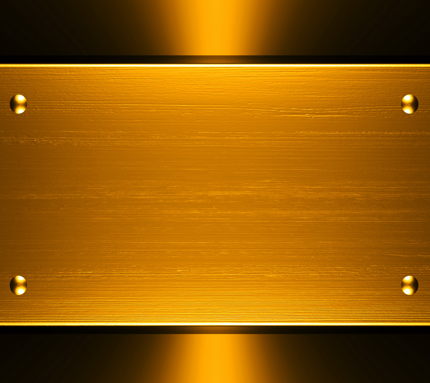 Babylonian Talmud, chapter 4, folio 37 ~ “Woe unto us for the scepter has departed from Judah and the Messiah has not come.”
2:21-52